OMIS 351Unit 6 (of 7)Business Intelligence and Data Analytics
What are analysts’ thoughts on Big Data?
Information is the oil of the 21st century, and analytics is the combustion engine.– Gartner 
The world’s most valuable resource is no longer oil, but data. – The Economist 
Big Data is a collection of data from traditional and digital sources inside and outside your company that represents a source for ongoing discovery and analysis.– Forbes
Every day:
How significant is Big Data?
Processes 0.5 petabytes
Generates 40 petabytes of transactional data
Processes 24 petabytes
Touches 29 petabytes
There are 413 petabytes produced by surveillance cameras around the world.
1 petabyte = 1,000,000,000,000,000 bytes
Characteristics of Big Data—(the 3 V's)
Also:  Value and Veracity
Volume
Velocity
Variety
Opportunities:  The “HI-TECH Act”
The American Recovery and Reinvestment Act of 2009 was signed by President Obama on February 17, 2009.
The Act includes the Health Information Technology for Economic and Clinical Health Act (HITECH Act).
The purpose of the HITECH Act is to promote the use of health information technology with a  goal of utilization of an electronic health record for each person in the United States by 2014 (Oops!  We’re WAY past that!!).
What can YOU do?(technology-wise)
Step 1:  Get familiar with Microsoft Access (or any Relational Database Management System, RDBMS).

Step 2:  Make Access centrally accessible to your employees.
What can YOU do?(process-wise)
Step 1:  Identify where your corporate information comes from.

Step 2:  Have Access available at the point of entry.

Step 3:  For things spreadsheet-based, get familiar with the import function, consider moving that data out of spreadsheets.
Some definitions
“Data” is characters, fields, and files that are stored somewhere.
“Information” is data with meaning and context.  It is an organizational asset.
A database is a collection of related data.
A relational database has numerous tables (like spreadsheets) which are tied together by common fields.
The most common use of a database is an “ad hoc” query (Translation:  An as-needed question).  OLAP.  For example, “How many cases of bottled water did we sell to college students in September vs. August?”
Data Mining (from webopedia.com)
A class of database applications that look for hidden patterns in a group of data that can be used to predict future behavior. For example, data mining software can help retail companies find customers with common interests.

It’s automated… done by the computer.  Often, the patterns were not even thought about prior to mining.
Organizational Information, Business Intelligence and Data Mining.
So really it’s all closely related:  Corporate information is stored in a database so that it can be queried and/or “mined” to provide business intelligence.
Database Management
Character, file, field, record, database???
What’s “File Processing”?
The “old” way of doing things; still often used in practice.
Separate information stored on separate files.
File Processing Example:
Sales
Production
Marketing
Knows how
many of
Products A,
B, and C have
been sold.
File stores
Prod. Name,
Production
Schedule,
and Sales.
Knows how
much of
Products A,
B, and C have
been produced.
File stores
Prod. Name,
Production
Schedule, and
Number Produced.
Knows the
price of
Products A,
B, and C.
File stores
Prod. Name
and Product
Price.
Any problems here?
Duplication (redundancy).
Inconsistency.
Does anyone know how much money we made?  No integration.
Set format.  Data dependence.  Y2K!!
Database ManagementDatabase Management System (DBMS)
Provides one integrated repository for data to be stored and queried.
Standards for data can be defined and enforced.
Reports and queries are easy (er).
SQL, etc.
Database Management Ex.:
Sales
Production
Marketing
(App. Progs)
DBMS
Database
Prod. Name
Production Schedule
Sales
Number Produced
Product Price
DATABASE MANAGEMENT SYSTEMS
Four components of a DBMS
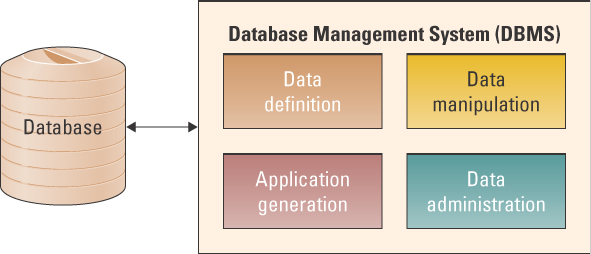 [Speaker Notes: The components of the DBMS are discussed in detail on the following slides
A DBMS contains:
Data definition component – helps create and maintain the data dictionary and the structure of the database
Data manipulation component – allows users to create, read, update, and delete information in a database
Application generation component – includes tools for creating visually appealing and easy-to-use applications
Data administration component – provides tools for managing the overall database environment by providing faculties for backup, recovery, security, and performance]
Another Look(thanks to John Gallaugher, Boston College)
Server - responds to client requests
DBMS - the program. Manages interaction with databases.
request
response
Client - makes requests of the DBMS server
database - the collection of data.
Created and defined to meet the
needs of the organization.
Database
a collection of related data.  Usually organized according to topics: e.g. customer info, products, transactions
Database Management System (DBMS)
a program for creating & managing databases; ex. Oracle, MS-Access, Sybase
[Speaker Notes: When we talk about databases, we’re really talking about nothing more than lists of information.
DBMS are used to create and manage databases (sometimes broadly called a database or database program)
Show where DBMS & Databases relate to client/server computing
The request in a request / response might include things like:
add a record
retrieve a record
modify a record
delete a record]
A Simple Database
File/Table
Customers
Field/Column
5 shown: CUSTID, FIRST, LAST, CITY, STATE
Record/Row
5 shown: one for each customer
[Speaker Notes: Why do we even need a customer ID?
to uniquely identify a user - there may be two people with the same name]
A More Complex Example
Entry & Maintenance is complicated
redundant data exists, increases chance of error, complicates updates/changes, takes up space
[Speaker Notes: How many records do I have to change if Abby Johnson gets married & decides she wants to change her name?
	Two

How many records do I change if Warren Buffet moves?
	Three

You get the picture - there’s got to be a better way to manage this & there is - it’s called the relational model.]
Normalize Data:Remove Redundancy
Customer Table
Transaction Table
One
Many
[Speaker Notes: Normalization is nothing more than removing redundancy.  There are forma l steps & levels of normal form, but those are for a database course (a grad database elective is offered by the CS department).
One normalizes to:
eliminate redundancy
simplify maintenance
save space
promote re-use

Files are related via a common key.

How many transactions has Buffet made? Three.  How do we tell that?  The unique ID]
Key Terms
Relational DBMS
manages databases as a collection of files/tables in which all data relationships are represented by common values in related tables (referred to as keys).
a relational system has the flexibility to take multiple files and generate a new file from the records that meet the matching criteria (join).
SQL - Structured Query Language
Most popular relational database standard.  Includes a language for creating & manipulating data.
[Speaker Notes: Note: other types of databases exist (e.g. older - hierarchical.  newer - OO). SQL is by far the most popular.  It is a standard that most follow.

Many desktop applications can generate SQL statements using a GUI without any programming (e.g. Excel, Access).  These appellations act as a client & send database access requests (e.g. get records, add record, delete record) to the database server.]
Using SQL for Querying
SQL (Structured Query Language)Data language English-like, nonprocedural, very user friendly languageFree formatExample:SELECT		Name, SalaryFROM		EmployeesWHERE		Salary >2000
Data Dictionaries
The Data Dictionary
A reference work of data about data (metadata) compiled by the systems 
  analyst to guide analysis and design.  

 As a document, the data dictionary collects, coordinates, and confirms the 
  meaning of data  terms to various users throughout the organization.
Uses of the Data Dictionary
Documentation, Elimination of data redundancy
 Validate the data flow diagram for completeness and accuracy
 Provide a starting point for developing screens and reports
 Determine contents of data stored in files
 Develop the logic for data flow diagram processes
Entity Relationship Diagrams
Dept. Projects
Dept. Employee
* Project
Deadline
Resources
works on
* Name
Title
Address
“zero”
“many”
“one”
New Names, Same Ideas
Data Mining, OLAP
Data Warehousing
Data Mining
automated information discovery process, uncovers important patterns in existing data
can use neural networks or other approaches.  Requires ‘clean’, reliable, consistent data.  Historical data must reflect the current environment.
e.g. “What are the characteristics that identify when we are likely to lose a customer?”
OLAP is user-driven discovery
[Speaker Notes: GIGO - garbage in, garbage out.  Results are only as good as the data being mined.
Data mining - knoweldge discovery rather than verification.  Identifies and characterizes interrelationships among multi-variable dimensions without requiring a human to formulate specific answers.  Data mining is about knowledge discover: extracting previously unknown & useful information.  Usually use neural networks.  Expert Systems - rules are identifiable .  Neural Networks - rules are unknown & the machine discovers pattnerns.
88% of global 2000 companies believe data mining will be very important or critical to their success by the year 2000.
Examples: FLEET: 11th largest bank.  Testing a $35 million data warehousing project.  1TB warehouse & two 500 GB marts. Data on consumer & small businesses is fed in from 36, mostly mainframe applications.  A commercial mart is created from 34 applications. Annual support costs are $6.5 million for 100 users. Expects profits of $50 million / year from the effort. 
Banks - notorious for having unprofitable customers & products.  Also, what’s more expensive - attracting new customers or retaining existing customers?  New customers - so you don’t want existing custoemrs to leave (churn, online industry faces this problem).
Reducing attrition by 2% among the top 1/3 of customers would save $20 million/year! 
Example: FedEx saw a 300% increase in direct mail response rates.  Revenue growth from identified accounts increases at an 8-1 ratio compared with the cost of other marketing campaigns.]
Warehouses & Marts
Data Warehouse
a database designed to support decision-making in an organization.  It is batch-updated and structured for fast online queries and exploration.  Data warehouses may aggregate enormous amounts of data from many different operational systems.
Data Mart
a database focused on addressing the concerns of a specific problem or business unit (e.g. Marketing, Engineering).  Size doesn’t define data marts, but they tend to be smaller than data warehouses.
Data Warehouses & Data Marts
3rd party data
Data Mart
(Marketing)
TPS
& other
operational systems
Data
Warehouse
Data Mart
(Engineering)
= operational clients
= query, OLAP, mining, etc.
We’re talking mostly about databases and Access – BI can come from other sources!
Decision support system (DSS) (e.g. SPREADSHEETS… Excel) – models information to support managers and business professionals during the decision-making process
Optimization (“Highest Profit”, “Lease Cost”, etc.).  Excel does this for you!!  Check out “Solver” available in Excel
Three quantitative models typically used by DSSs:
Sensitivity analysis – the study of the impact that changes in one (or more) parts of the model have on other parts of the model
What-if analysis – checks the impact of a change in an assumption on the proposed solution
Goal-seeking analysis – finds the inputs necessary to achieve a goal such as a desired level of output
[Speaker Notes: Discuss the BostonCoach example on page 96

Class Activity:  Break your students into groups and ask them to compare sensitivity analysis, what-if analysis, and goal-seeking analysis and to provide a business example of when they would use each type?
Ans:  Sensitivity analysis – studies the impact on a single change in a current model.  For example – if we continually change the amount of inventory we carry, how low can our inventories go before issues start occurring in other parts of the supply chain?  This would require changing the inventory level and watching the model to see “how sensitive” it is to inventory levels.
What-if analysis – determines the impact of change on an assumption or an input.  For example – if the economic condition improves, how will it affect our sales?
Goal-seeking analysis – solves for a desired goal.  For example – we want to improve revenues by 30 percent, how much does sales have to increase and costs have to decrease to meet this goal?]
More BI:  Pivot Tables in Excel
All of your data in one spreadsheet?  Then Pivot Tables can be used instead of Access (instead of a database).  
Three simple steps:
1.  In Excel 2007 or later, put your cursor in your data.
2.  Click the “Insert” tab, choose “Pivot Table”.
3.  Insert a new sheet, and experiment (start with a small amount of data so you can verify that it works!) with dragging fields into different spots.
(example file available on online schedule)
EXECUTIVE INFORMATION SYSTEMS
Executive information system (EIS) – a specialized DSS that supports senior level executives within the organization

Most EISs offering the following capabilities:
Consolidation – involves the aggregation of information and features simple roll-ups to complex groupings of interrelated information
Drill-down – enables users to get details, and details of details, of information
Slice-and-dice – looks at information from different perspectives
[Speaker Notes: Ask the student to define different situations when they would use consolidation, drill-down, and slice-and-dice
Ans:  Consolidation would occur when grouping multiple store sales together to get a total for the company
Drill-down would occur when digging into the numbers on the balance sheet or income statement, such as revenues broken down into individual product revenues for each store during different dates and times
Slice-and-dice would occur when users begin looking at information with different dimensions, similar to the cubes of information discussed in Chapter 8]
EXECUTIVE INFORMATION SYSTEMS
Digital dashboard – integrates information from multiple components and present it in a unified display
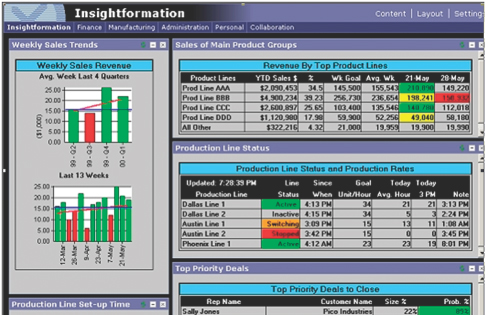 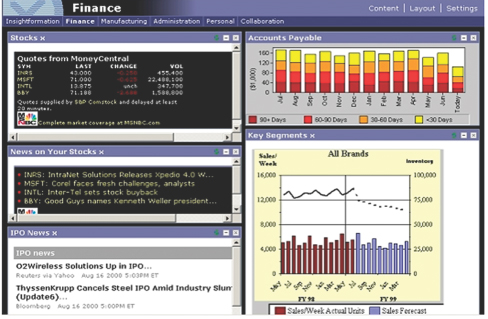 [Speaker Notes: Discuss the TruServ example on page 98
As digital dashboards become easier to use, more executives can perform their own analysis without inundating IT personnel with queries and request for reports
Ask your students why, according to Nucleus Research, there is a direct correlation between use of digital dashboards and a company’s return on investment (ROI)
Ans:  Digital dashboards, whether basic or comprehensive, deliver results quickly
The quicker employees have information, the quicker they can respond to problems, threats, and opportunities]
ARTIFICAL INTELLIGENCE (AI)
Intelligent systems – various commercial applications of artificial intelligence

Artificial intelligence (AI) – simulates human intelligence such as the ability to reason and learn and typically can:
Learn or understand from experience
Make sense of ambiguous or contradictory information
Use reasoning to solve problems and make decisions
[Speaker Notes: Discuss the RivalWatch example on page 99
RivalWatch offers a strategic business information service using AI that enables organizations to track the product offerings, pricing policies, and promotions of online competitors
Clients can determine the competitors they want to watch and the specific information they wish to gather, ranging from products added, removed, or out of stock to price changes, coupons offered, and special shipping terms
RivalWatch allows its clients to check each competitor, category, and product either daily, weekly, monthly, or quarterly]
ARTIFICAL INTELLIGENCE (AI)
The three most common categories of AI include:
Expert systems – computerized advisory programs that imitate the reasoning processes of experts in solving difficult problems
Neural Networks – attempts to emulate the way the human brain works
Intelligent agents – special-purposed knowledge-based information system that accomplishes specific tasks on behalf of its users
[Speaker Notes: Expert systems
Human expertise is transferred to the expert system, and users can access the expert system for specific advice
Most expert systems contain information from many human experts and can therefore perform a better analysis than any single human
Ask your students how expert systems could be used in the medical field

Neural networks
Neural networks are most useful for decisions that involve patterns or image recognition
Typically used in the finance industry to discover credit card fraud by analyzing individual spending behavior

Intelligent agents
Used for environmental scanning and competitive intelligence
An intelligent agent can learn the types of competitor information users want to track, continuously scan the Web for it, and alert users when a significant event occurs 
RivalWatch uses intelligent agents]
Expert Systems Example
ITT Commercial Finance Corp., Expert Credit System (ECS)
Uses experience and knowledge of senior credit managers.
Analyzes credit information, identifies credit proposal strengths and weaknesses, makes recommendations.
Available to all decision-making managers (user-friendly, as well).
23 offices, 250 users.
$500,000 savings in hard costs, $1 M bad loan write off savings estimated.